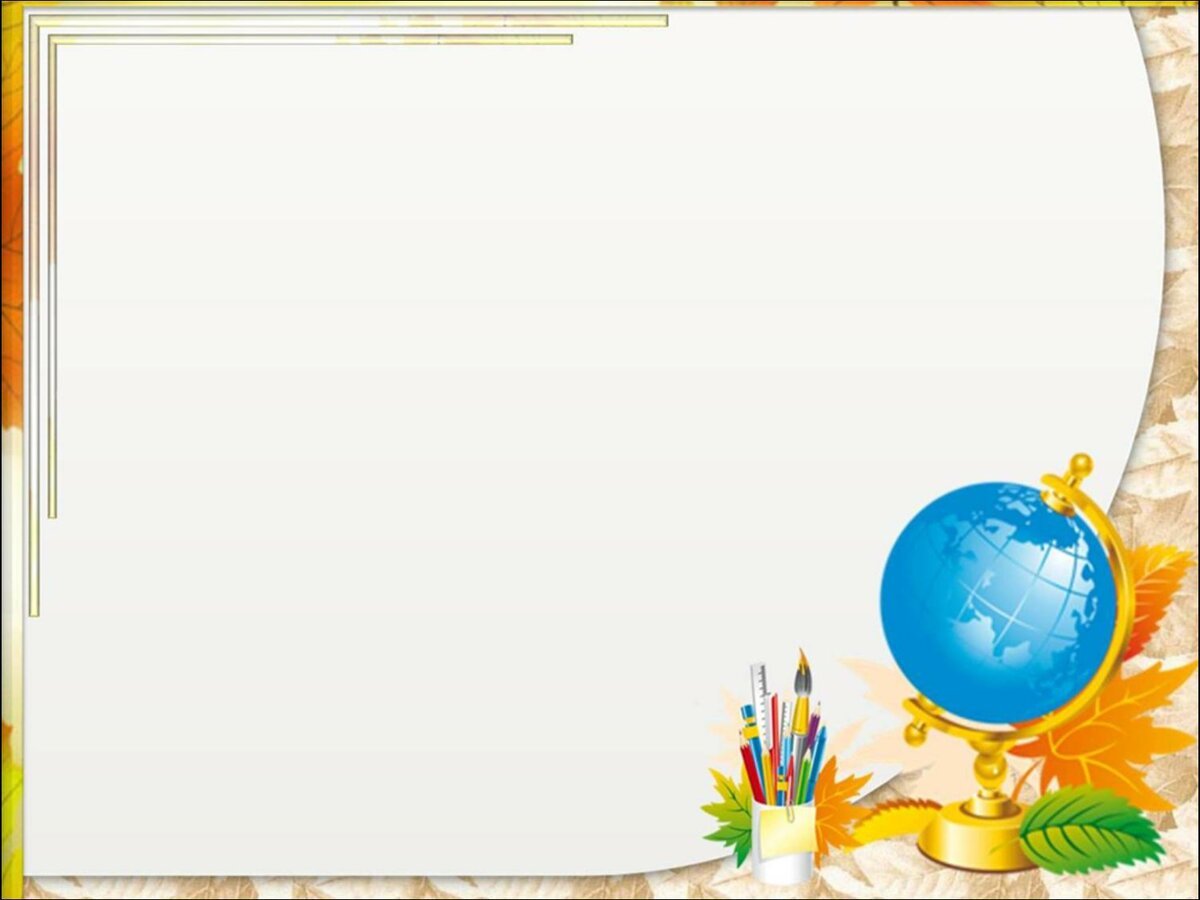 Консультация для родителей 
«Значение игры при подготовке ребенка к школе»
Воспитатель: Соколова А.А.





Барнаул,  2023
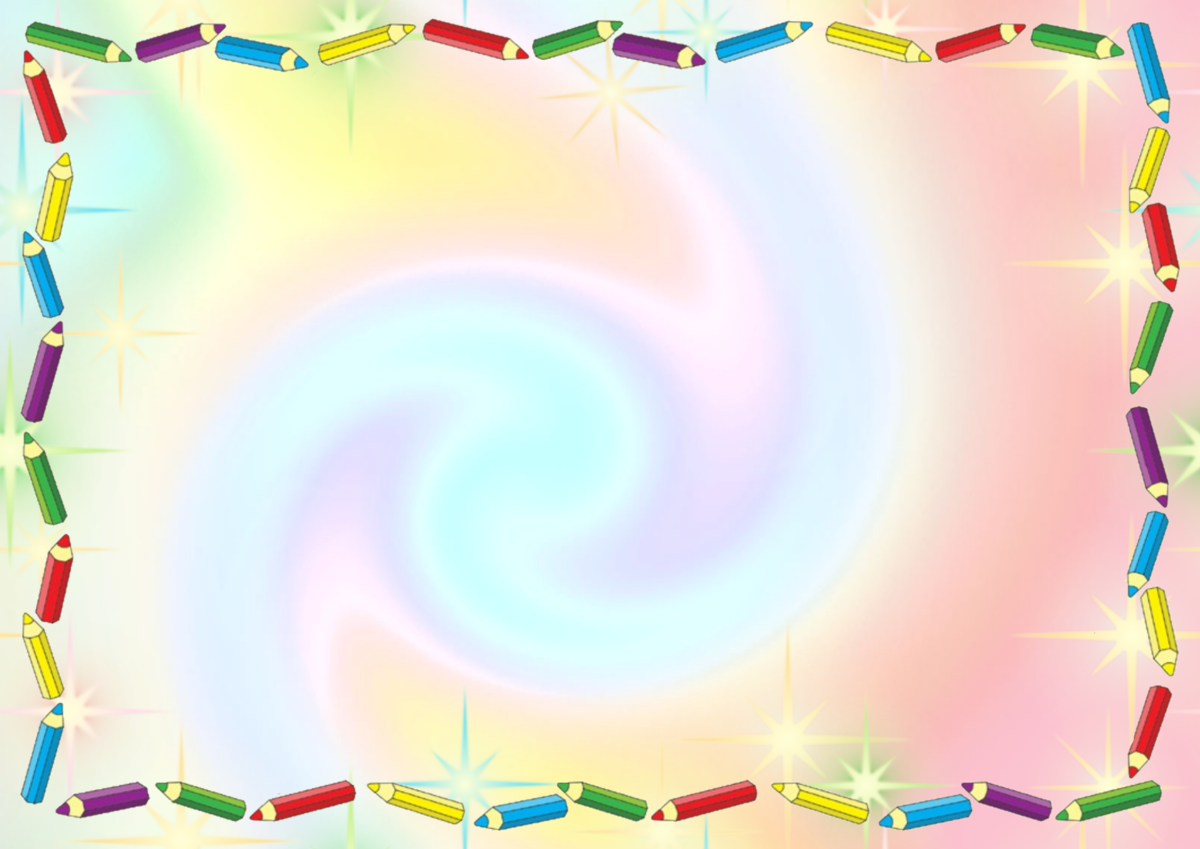 Игровая деятельность - ведущая для ребенка дошкольного возраста. В игре ребенок примеряет на себя новые роли, учится жить. Недооценивать значение игры в развитии дошкольника нельзя. Ведь учебная деятельность формируется только с семи лет. А значит, для того чтобы научить ребенка чему-то новому, надо учить его в игре. Дошкольный возраст – прекрасное время  в жизни любого человека.   Это время, когда, развиваются мотивации, желание что-то делать, выражать себя, творить, общаться.  Все это происходит в собственной активности ребенка. Ребенок любит играть, рисовать, петь, конструировать.
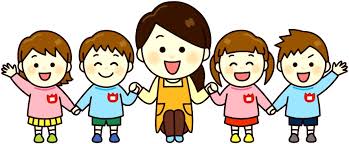 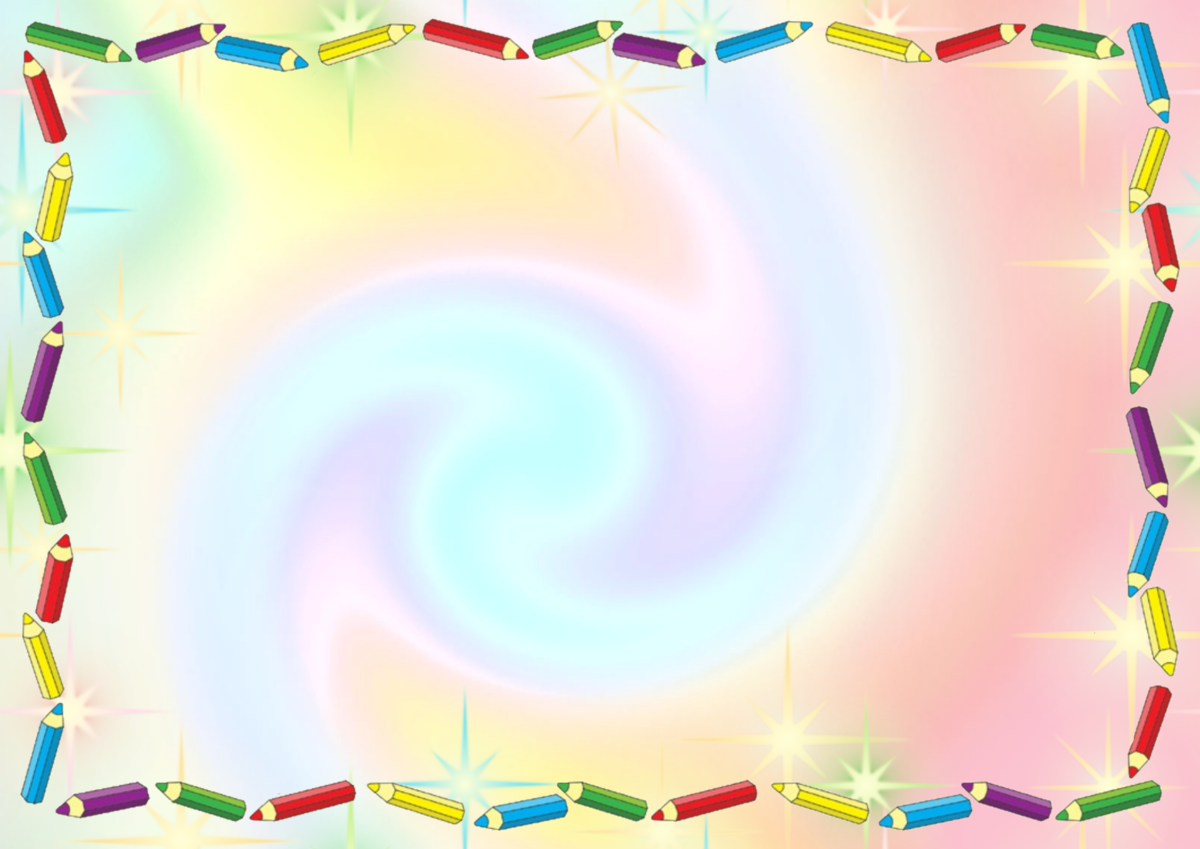 Игра для ребенка -  это мир, в котором он живет, через который постигает жизнь, учится строить взаимоотношения с другими людьми. С помощью игры можно развивать память, внимание, мышление, воображение - необходимые для успешного обучения в школе, благополучной адаптации в новом детском коллективе.
Игра имеет самое непосредственное отношение к подготовке к школе. В ней есть все, что необходимо для полноценного развития ребенка. В играх ребенок формируется как активный деятель: он определяет замысел и воплощает его в игровом сюжете. Он по своему усмотрению вносит коррективы в игровые планы, самостоятельно входит в контакты со сверстниками, пробует свои силы и возможности. Самостоятельность, активность, саморегуляция - важнейшие характеристики свободной игровой деятельности - оказывают неоценимую роль в формировании личности будущего школьника.
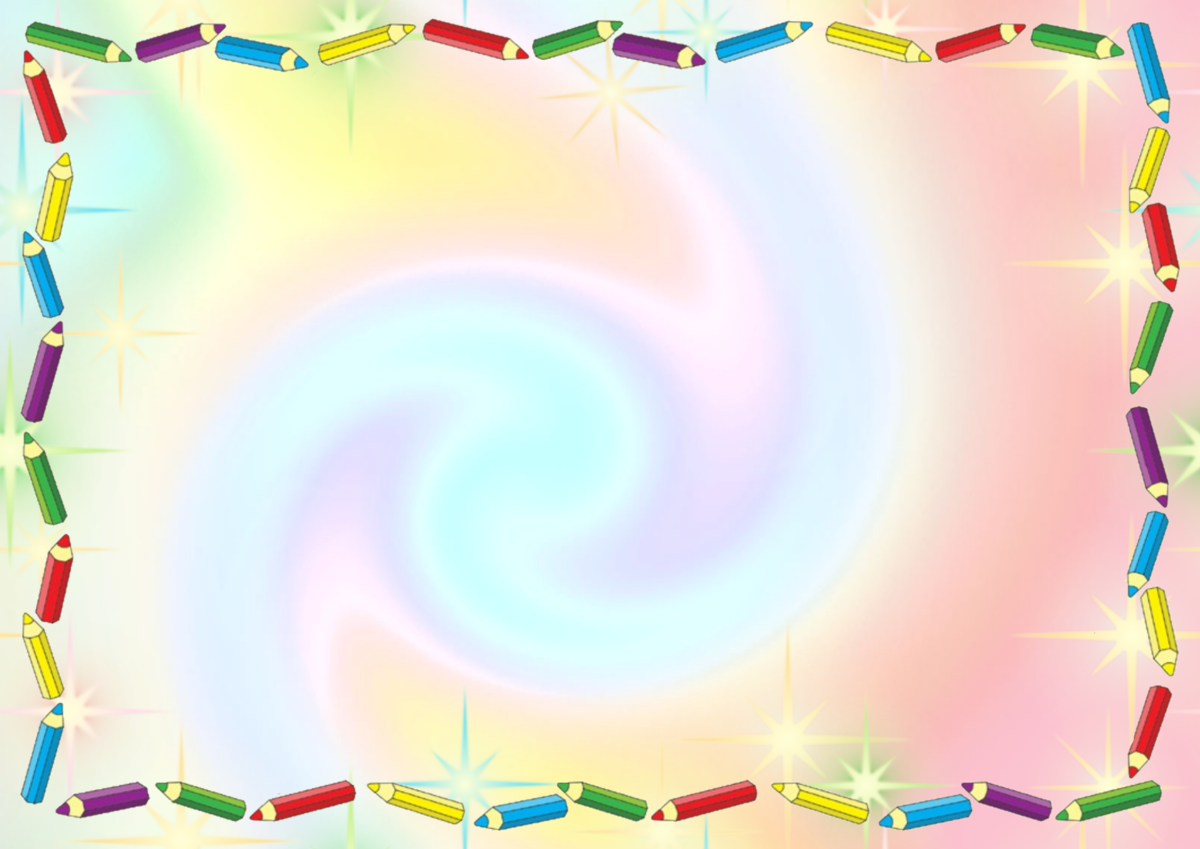 Почему же так важно играть с ребенком, особенно в годы подготовки к школе?
 В игре дети: 
-учатся применять имеющиеся у них знания; 
-ставятся перед необходимостью поиска новых знаний; получают богатый чувственный опыт, прежде всего касающийся свойств и качеств разнообразных предметов, окружающих их;
-в игре развиваются все психические процессы - внимание, память, мышление, речь и, что особенно существенно, воображение.
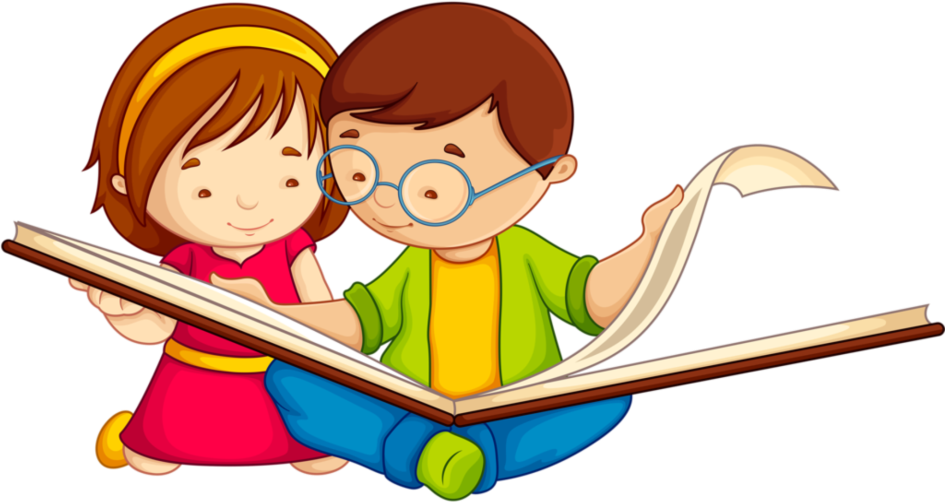 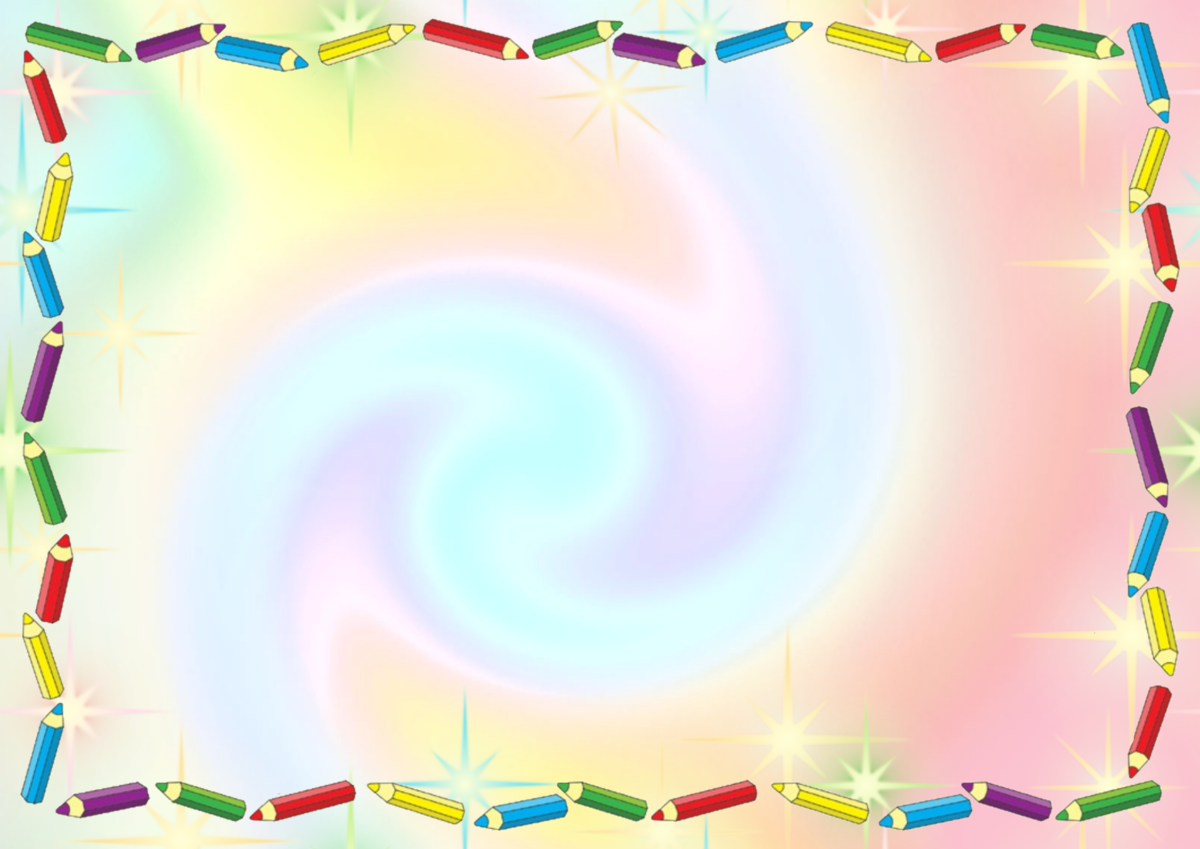 Взрослым важно уметь  руководить игровой деятельностью ребенка:
для того, чтобы игра была более целенаправленной, интересной и развивающей;
 игра требует партнеров, а заинтересованный взрослый - хороший игровой партнер; 
-игра - своеобразное общение, а участие в нем родителей доставляет ребенку большую радость.
 Наиболее полезны для подготовки детей к школе игры, которые: 
формируют внимание, память, сосредоточенность («Кто ушел?», «Что изменилось?», «Что спрятали?», «Какой картинки не хватает?», «Сделай так же»);
развивают детские представления о качествах и свойствах предметов («Что изменилось», «Что из чего сделано», «Угадай «Магазин "Ткани"», «Угадай на ощупь», «Угадай на вкус», «Найди такой же предмет» (по цвету, величине, форме);
  развивают логическое мышление («Что сначала, что потом», «Времена года», шашки, шахматы, «Сравни по величине») и речь («Слова наоборот », «Синонимы», «Придумывание стихов»).
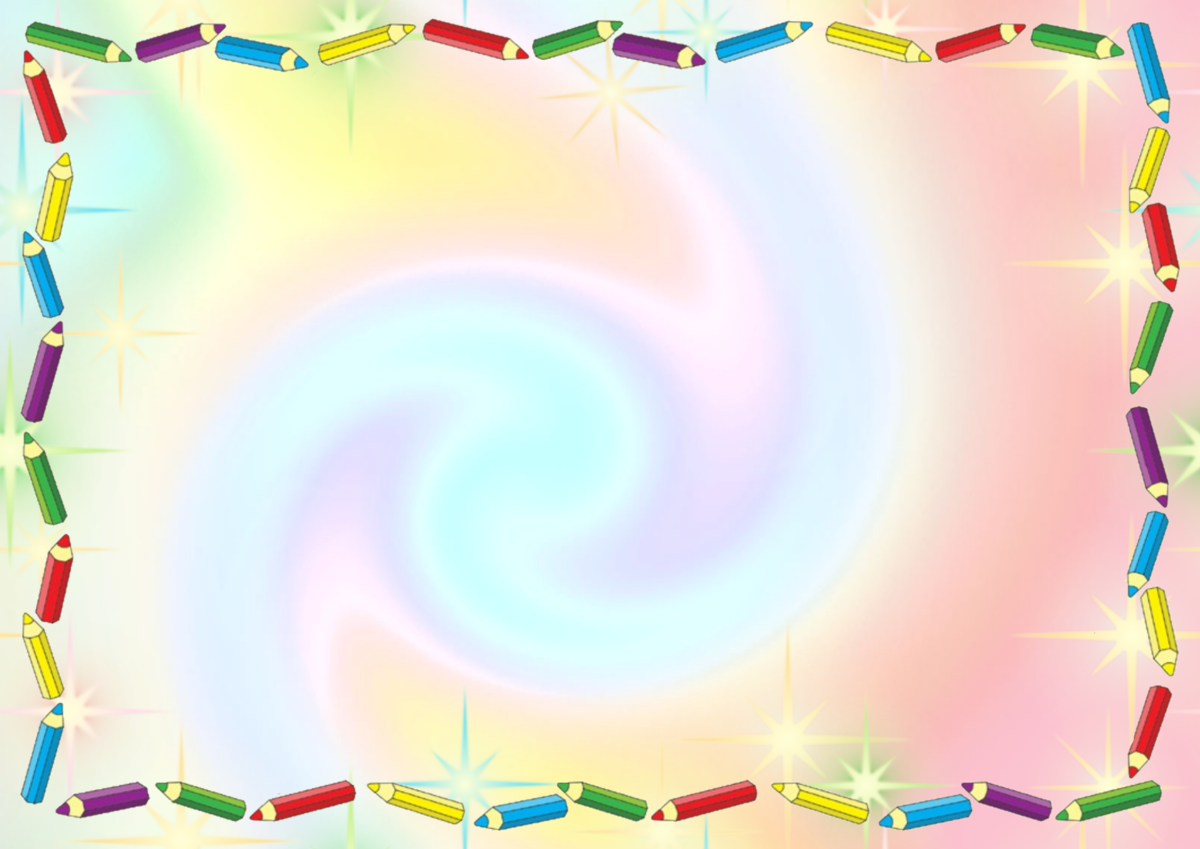 Вашему вниманию мы предлагаем игры, которые наиболее часто используют в процессе подготовки ребенка к школе:
 1. Сюжетно-ролевые игры. К ним относятся  игры «Больница», «Дочки-матери» и тому подобные. Такие игры отражают действительность и позволяют детям копировать взаимоотношения между людьми во взрослом мире. Ребенок же берет на себя какую-то роль какого-то взрослого, начинает действовать, отчасти копируя увиденное поведение, отчасти добавляя что-то свое. Такие игры развивают самостоятельность, являются первым опытом «взрослой жизни» ребенка.
2. Разгадывание кроссвордов, загадок и ребусов. Такие игры помогают развивать у ребенка логические мышления, познавательные способности и, опять же, учат применять полученные знания на практике.
3. Игры-соревнования. Психологи считают, что именно в играх-соревнованиях у детей развивается стремление к успеху и возможности стать первым.
4. Конструкторская игра. Такой вид игры больше подходит для детей старшего дошкольного возраста, когда моторика у них уже хорошо развита, и они уже могут что-то сконструировать. С помощью различных конструкторов и сборных моделей у детей формируются элементарные трудовые умения и навыки. В результате конструирования у ребенка развивается воображение и образное мышление, он учится планировать свои действия в определенной последовательности.
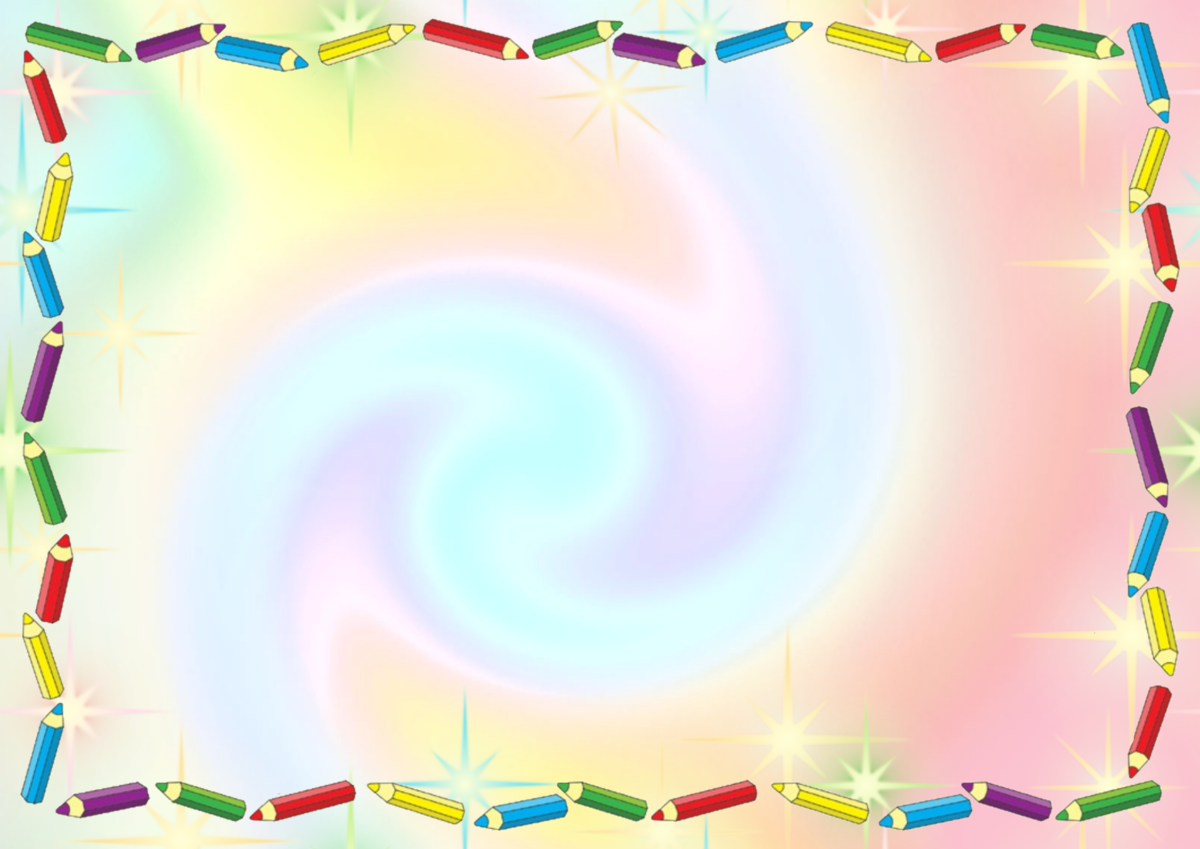 Пример игры:
«Четвертый лишний»
Эту игру можно проводить в нескольких вариантах: 
С картинками: взрослый выкладывает 4 картинки с изображением предметов и говорит ребенку: «Здесь три картинки подходят друг к другу, а одна не походит к ним. Покажи ее. Почему она лишняя? Например, ворона, воробей, синица, кошка (кошка - лишняя, т.к. это животное, а остальные - птицы). 
 С окружающими предметами: взрослый обращает внимание ребенка на любые предметы дома или на улице и спрашивает, что лишнее и почему. Например, шкаф, стол, чайник, кресло. 
 Со словами: взрослый называет четыре слова и спрашивает у ребенка, какое слово лишнее и почему.
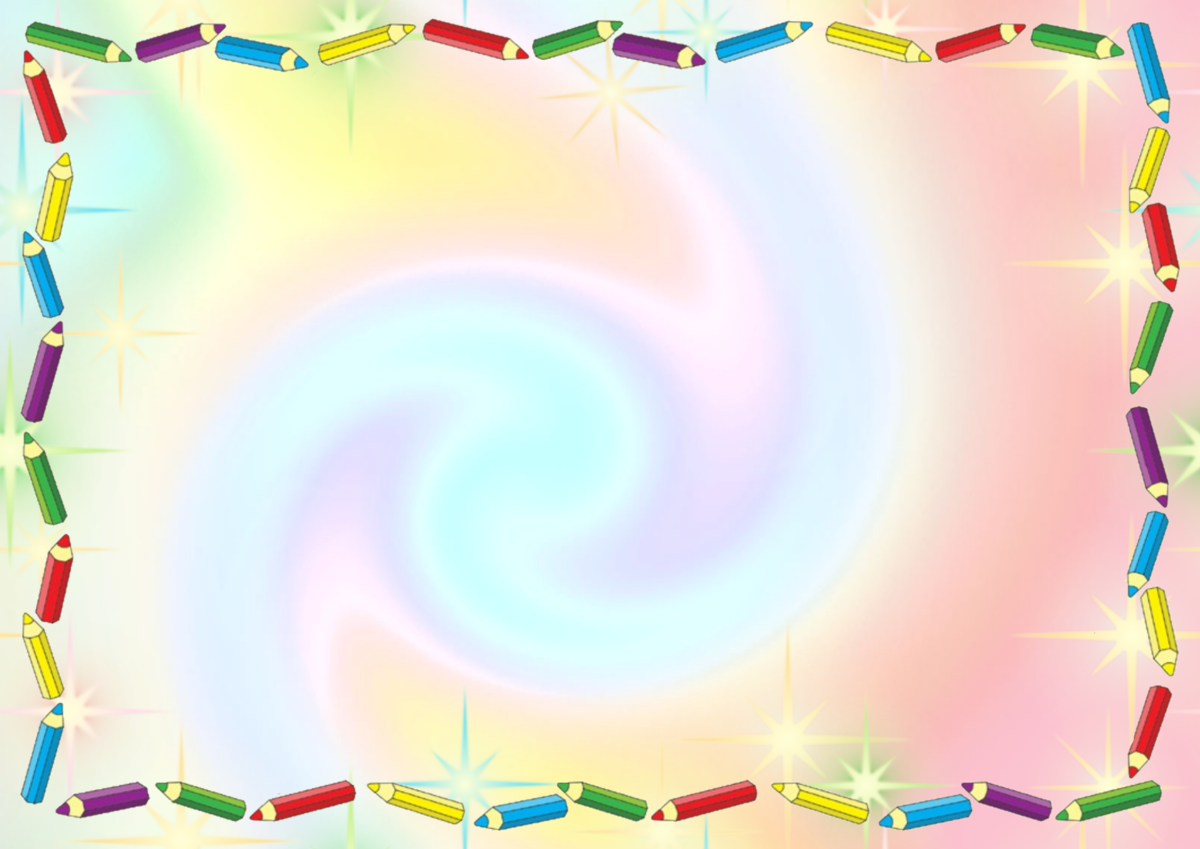 Как организовать игру: 
Никогда не отказывайтесь поиграть с ребенком, даже если Вам некогда. Обязательно находите (лучше заранее) время для совместной игры. 
 Подбирайте игры не слишком трудные, но и не слишком легкие, так как интерес падает в том и в другом случае. 
 Подробно объясняйте правила игры. Будьте объективны в оценке игрового результата. Поддерживайте ребенка, если игра «не клеится», хвалите за честное стремление к победе. 
 Придумывайте новые игры вместе с ребенком. Дайте ему возможность самому придумывать разные варианты одной игры.
 Занимаясь дома с ребенком, почаще берите себе роль ученика, а не учителя. Превратитесь в непонимающего первоклашку и задавайте ребенку различные вопросы («Почему?», «Зачем?») 
 Спокойно, без раздражения относитесь к затруднениям и неудачам ребенка. Не ругайте, не стыдите ребенка за неудачи.
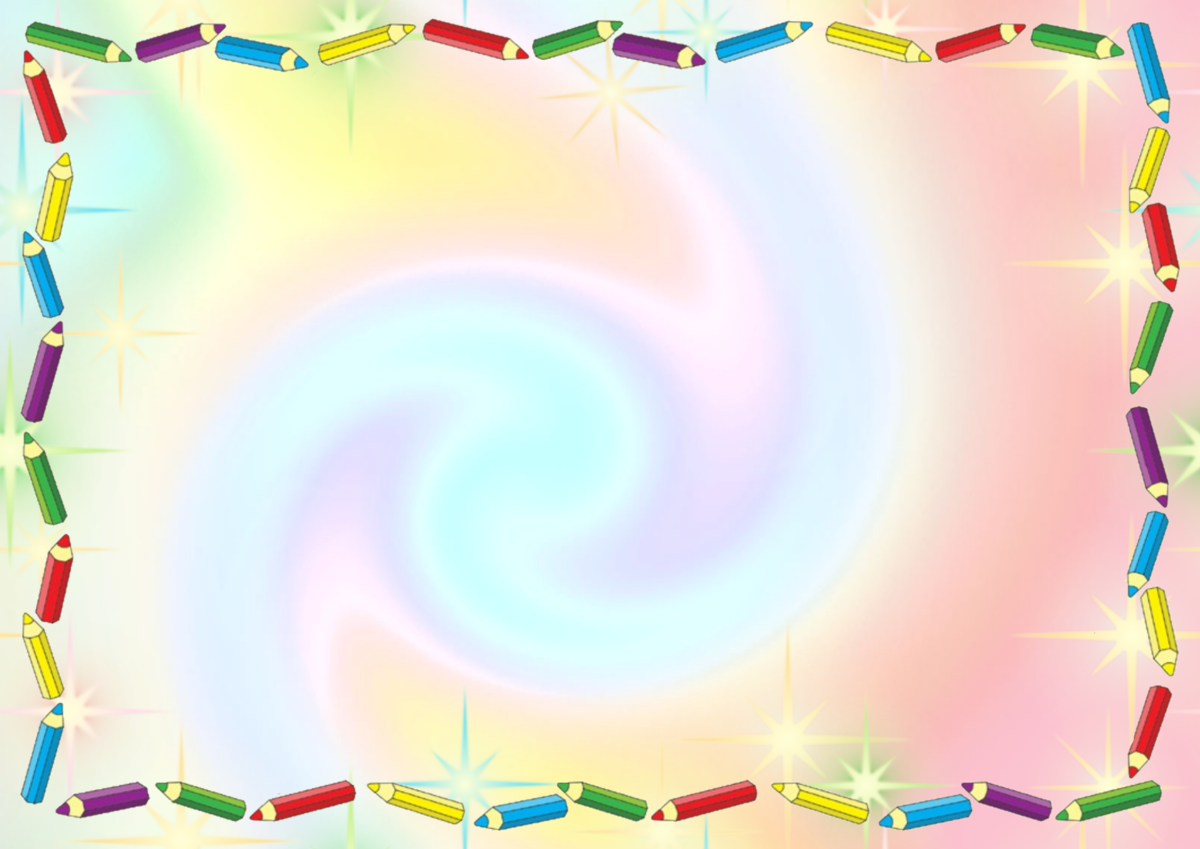 Подготовка ребенка к школе – это важная и серьезная задача  и веселые игры помогут сделать ее более приятной и легкой.  Старайтесь почаще играть с будущим  первоклассником, и на свои первые в жизни уроки он пойдет с удовольствием! Всегда помните, что важно не количество времени, проведенное с ребенком, а качество общения!
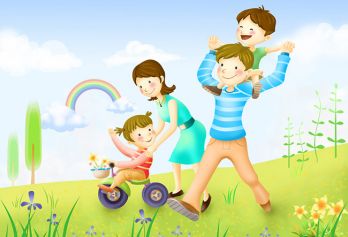 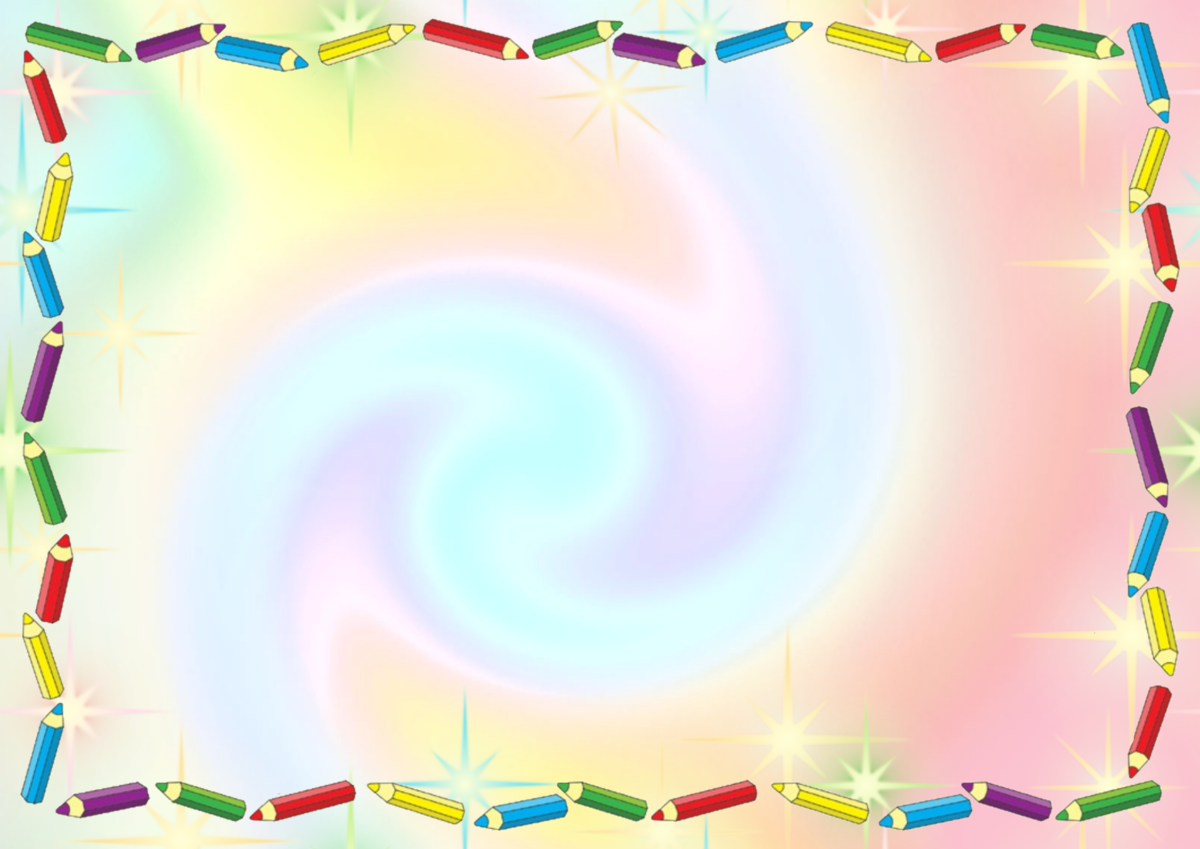 Спасибо 
за
 внимание!